UNIT 5: MANAGEMENT ACCOUNTING
Unit Code: H/508/0489
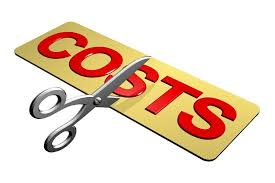 1
UNIT 5: MANAGEMENT ACCOUNTING
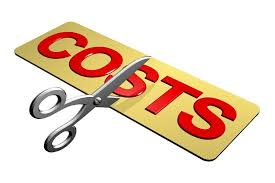 LO2 Apply a range of management accounting technique.
2
UNIT 5: MANAGEMENT ACCOUNTING
D2: Produce financial reports that accurately apply and interpret data for a range of business activities.
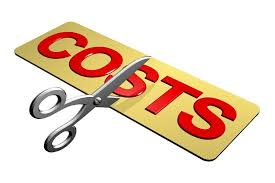 3
DEFINITION OF INVENTORY COSTS
Inventory costs are the costs associated with the procurement, storage and management of inventory. It includes costs like ordering costs, carrying costs and shortage / stock out costs.
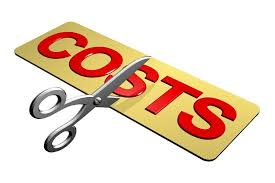 4
DEFINITION OF INVENTORY COSTS
Inventory costs can be categorized into three sub headings-
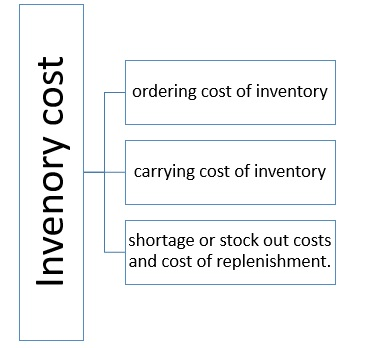 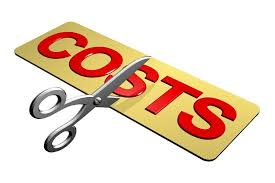 5
DIFFERENT TYPES OF INVENTORY
Inventory is defined as a stock or store of goods. These goods are maintained on hand at or near a business's location so that the firm may meet demand and fulfill its reason for existence. If the firm is a retail establishment, a customer may look elsewhere to have his or her needs satisfied if the firm does not have the required item in stock when the customer arrives.
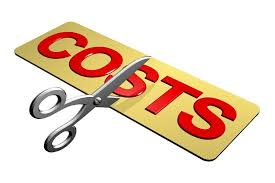 6
DIFFERENT TYPES OF INVENTORY
If the firm is a manufacturer, it must maintain some inventory of raw materials and work-in-process in order to keep the factory running. In addition, it must maintain some supply of finished goods in order to meet demand.
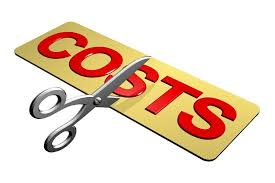 7
DIFFERENT TYPES OF INVENTORY
Generally, inventory types can be grouped into four classifications: raw material, work-in-process, finished goods.
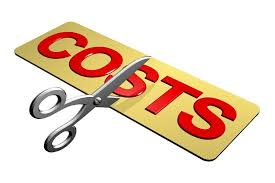 8
DIFFERENT TYPES OF INVENTORY
Raw Materials – Raw materials are important for obvious reasons such as the production of goods. The raw goods are what comes from your suppliers and their suppliers. If you do not have a system in place that grants visibility of raw materials, you cannot accurately gauge what you will produce over the next quarter or year.
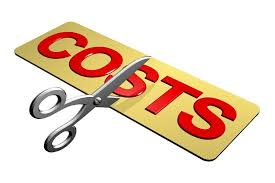 9
DIFFERENT TYPES OF INVENTORY
A company can go bankrupt if it doesn’t properly manage its raw-material inventory. For example, a multi-billion dollar business had to shut down business and halt production for four days because they ran out of pallets on which to store and ship their supply. Pallets are very important for shipping and manufacturing companies and if they are ignored, then the business suffers.
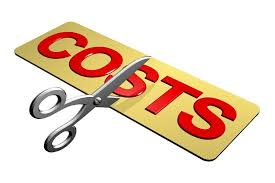 10
DIFFERENT TYPES OF INVENTORY
Finished Goods – This type of inventory is usually controlled by your distributors or by your warehouse. For companies that have many distributors of their product it is important for them to know how much of their product is on the market. Especially when in the case of car manufacturers. It is hard to manufacture for multiple distributors when there is no visibility of your finished goods.
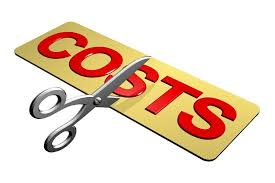 11
DIFFERENT TYPES OF INVENTORY
Work in Progress – The second type of inventory is composed of the goods currently being produced in your, or a contract manufacturer’s company. Because many companies used to overlook this element, Enterprise Resource Planning (ERP) systems have been implemented to completely track all goods, those even being converted from raw to production, to accurately track profits and assist in the planning of future raw-material purchases.
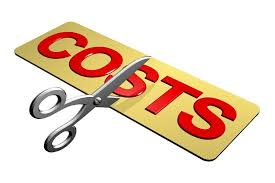 12
DIFFERENT TYPES OF INVENTORY
Service Inventory – Distribution inventory barely holds a candle compared to the difficulties of service industry, on of the most difficult of the five types of inventory. Crucial to business, service inventory needs proper management. Global mandates such as recycling and energy regulations need to be managed. You can gather information about failed products, using failure analysis to design better products and be able to leverage parts sales.
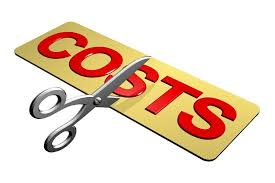 13
DIFFERENT TYPES OF INVENTORY
Transportation – A supply train of different inventories connected by transportation is the traditional definition of a supply chain, although this has changed now though. Talk to an accountant about the product in-transit and he or she will let you know that the products are in the books or in the books of your trading partners.
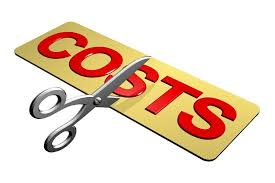 14
DIFFERENT TYPES OF INVENTORY
Accounting for about 5% to 20% of your inventory, this often goes overlooked because the inventory cannot be seen. Being on a plane, truck, or boat does not erase it from your inventory and in-transit inventory is very important to keep track of  the items.
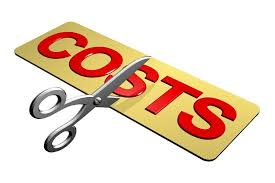 15
DIFFERENT TYPES OF INVENTORY
If shipments are delayed near the end of accounting periods and there is not appropriate visibility of those products you may receive a supply shipment at the end which would destroy your revenue because in-transit revenue was not accounted for.
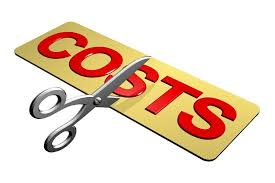 16
DIFFERENT TYPES OF INVENTORY
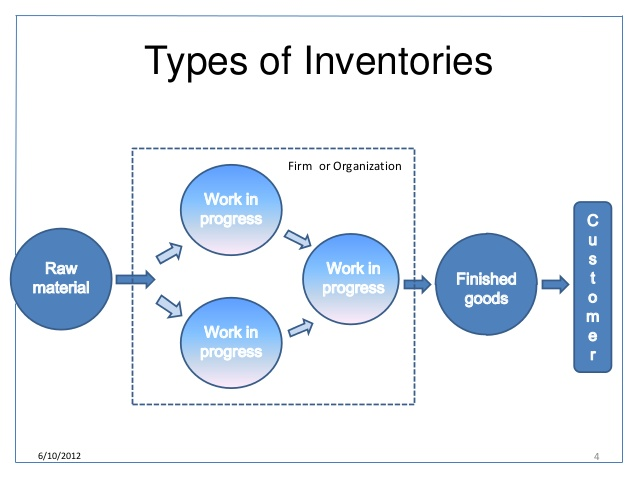 https://www.slideshare.net/pratikslideshare1/inventory-management-system-25878761
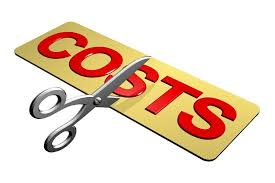 17
THE BENEFITS OF REDUCING INVENTORY COSTS TO AN ORGANISATION.
Businesses invest considerable resources in their inventory. By estimating your customers' needs and researching your company's seasonal work flow, you may be able to reduce your inventory. The modern process of electronic ordering makes it easy for a business owner to quickly locate which supplier has the parts or materials he needs.
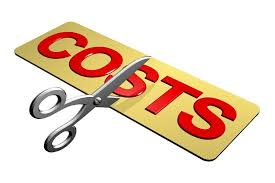 18
THE BENEFITS OF REDUCING INVENTORY COSTS TO AN ORGANISATION.
When deciding how much to reduce inventory, consider the physical distance between your business and its suppliers, especially if a rush order would need to go through customs.
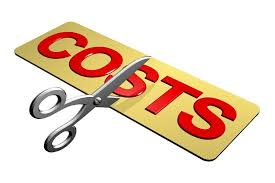 19
THE BENEFITS OF REDUCING INVENTORY COSTS TO AN ORGANISATION.
By reducing your inventory, you limit the amount of floor space and storage area you have to dedicate to holding the excess. You may cut the number of stock workers you need and reduce administrative costs of logging and moving inventory around. Plus, the more area of your business dedicated to holding excess inventory, the less space you have where you can merchandise items likely to sell in a timely manner.
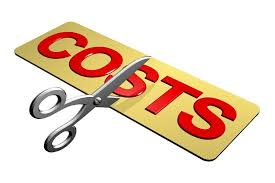 20
THE BENEFITS OF REDUCING INVENTORY COSTS TO AN ORGANISATION.
Reducing inventory also minimizes your waste. Some products perish, expire or simply go out of season or style. By reducing your inventory levels, you mitigate the value of products that are thrown out or sold at marked down prices. This reduces your overall inventory costs and improves your bottom line. Plus, marking down items to get them sold can instill a price orientation in your customers that is hard to overcome.
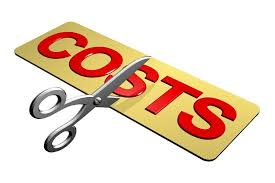 21
THE BENEFITS OF REDUCING INVENTORY COSTS TO AN ORGANISATION.
Regular customers often stop in to window shop their favourite businesses on a regular basis. By reducing inventory and getting it turned over quickly, you can move merchandise around and keep fresh products rotating on a regular basis.
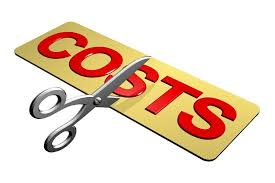 22
THE BENEFITS OF REDUCING INVENTORY COSTS TO AN ORGANISATION.
The more new displays and products customers see when they stop in to browse, the more likely they are to continue to come back and spend money routinely.
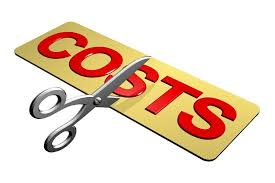 23
THE BENEFITS OF REDUCING INVENTORY COSTS TO AN ORGANISATION.
When you only carry the inventory necessary to meet near-term customer demand, you free up working capital to invest in other business needs. Needed building and equipment repairs, renovations of stores and research and development are examples of areas where you could invest money saved by not over spending on inventory.
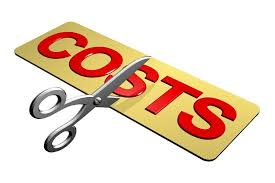 24
THE BENEFITS OF REDUCING INVENTORY COSTS TO AN ORGANISATION.
Prioritizing where to put money in the short-term to drive business growth is key to getting the ball rolling toward long-term financial success.
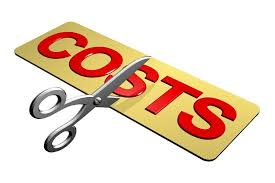 25
VALUATION METHODS
Inventory valuation methods are used to calculate the cost of goods sold and cost of ending inventory. 
Following are the most widely used inventory valuation methods:
First-In, First-Out Method
Last-In, First-Out Method
Average Cost Method
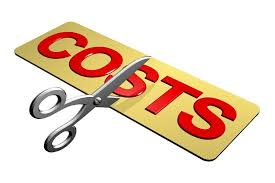 26
VALUATION METHODS
According to FIFO, it is assumed that items from the inventory are sold in the order in which they are purchased or produced. This means that cost of older inventory is charged to cost of goods sold first and the ending inventory consists of those goods which are purchased or produced later. This is the most widely used method for inventory valuation. FIFO method is closer to actual physical flow of goods because companies normally sell goods in order in which they are purchased or produced.
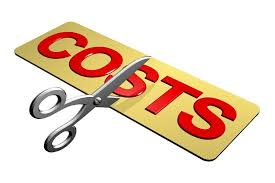 27
VALUATION METHODS
This method of inventory valuation is exactly opposite to first-in-first-out method. Here it is assumed that newer inventory is sold first and older remains in inventory. When prices of goods increase, cost of goods sold in LIFO method is relatively higher and ending inventory balance is relatively lower. This is because the cost goods sold mostly consists of newer higher priced goods and ending inventory cost consists of older low priced items.
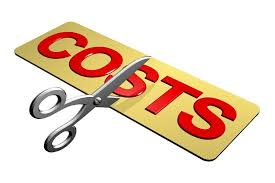 28
VALUATION METHODS
Under average cost method, weighted average cost per unit is calculated for the entire inventory on hand which is used to record cost of goods sold. Weighted average cost per unit is calculated as follows:

Weighted Average Cost Per Unit= Total Cost of Goods in Inventory
                                Total Units in Inventory

The weighted average cost as calculated above is multiplied by number of units sold to get cost of goods sold and with number of units in ending inventory to obtain cost of ending inventory.
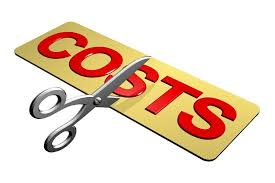 29
COST VARIANCES
Generally a cost variance is the difference between a cost's actual amount and its budgeted or planned amount. For example, if a company had actual repairs expense of $950 for May but the budgeted amount was $800, the company had a cost variance of $150. Since the actual cost was more than the budgeted amount, the cost variance is said to be unfavourable. When an actual cost is less than the budgeted amount, the cost variance is said to be favourable.
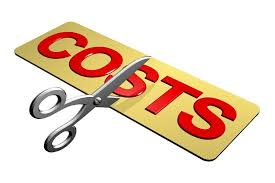 30
COST VARIANCES
Cost variances are a key part of the standard costing system used by many manufacturers. In such a system the cost variances explain the difference between 1) the standard, predetermined and expected costs of the good output, and 2) the actual manufacturing costs incurred.
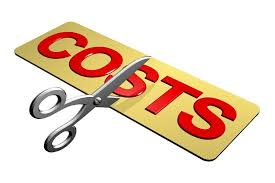 31
COST VARIANCES
These cost variances send an early signal to management that the company is experiencing actual costs that are different from the company's plan. Standard costing systems will report a minimum of two cost variances for each of the following manufacturing costs: direct materials, direct labour and manufacturing overhead.
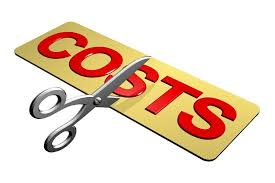 32
OVERHEADS COSTS
Overhead costs, often referred to as overhead or operating expenses, refer to those expenses associated with running a business that can’t be linked to creating or producing a product or service. They are the expenses the business incurs to stay in business, regardless of its success level.
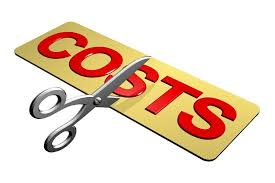 33
OVERHEADS COSTS
Overhead costs are all of the costs on the company’s income statement except for those that are directly related to manufacturing or selling a product, or providing a service. A potter’s clay and potting wheel are not overhead costs because they are directly related to the products made. The rent for the facility where the potter creates is an overhead cost because the potter pays rent whether she’s creating products or not.
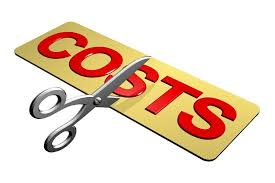 34
OVERHEADS COSTS
Overhead Cost Examples

A company’s overhead costs depend on the nature of the business. A retailer’s expenses will be different from a repair shop or a crafter’s. 

Typical examples include:

Rent
Utilities
Insurance
Salaries that aren’t job- or product-specific
Office equipment such as computers or telephones
Office supplies
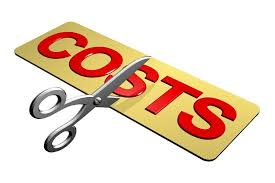 35
OVERHEADS COSTS
Overhead costs can be broken down into three types:
Fixed expenses are the same every month – such as rent. 
Variable costs increase or decrease, depending on how busy the business is. This could include wages for certain employees.
 Semi-variable costs are those that are incurred regardless of the activity level, but which might increase as business gets busier
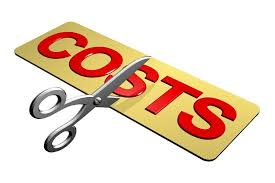 36
REFERENCES
MBA Skool-Study.Learn.Share. (2019). Inventory Costs Definition | Operations & Supply Chain Dictionary | MBA Skool-Study.Learn.Share.. [online] Available at: https://www.mbaskool.com/business-concepts/operations-logistics-supply-chain-terms/15039-inventory-costs.html [Accessed 22 Feb. 2019].

Referenceforbusiness.com. (2019). Inventory Types - organization, system, examples, school, business, system, Raw materials. [online] Available at: https://www.referenceforbusiness.com/management/Int-Loc/Inventory-Types.html [Accessed 22 Feb. 2019].

Blog.udemy.com. (2019). [online] Available at: https://blog.udemy.com/types-of-inventory-2/ [Accessed 22 Feb. 2019].
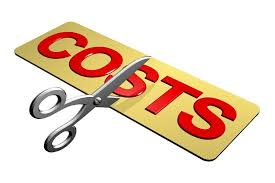 37
REFERENCES
Smallbusiness.chron.com. (2019). The Advantages of Reducing Inventory. [online] Available at: https://smallbusiness.chron.com/advantages-reducing-inventory-10262.html [Accessed 22 Feb. 2019].

Yourbusiness.azcentral.com. (2019). The Advantages of Reducing Inventory. [online] Available at: https://yourbusiness.azcentral.com/advantages-reducing-inventory-2015.html [Accessed 22 Feb. 2019].

Accountingexplained.com. (2019). Inventory Valuation Methods | Introduction. [online] Available at: https://accountingexplained.com/financial/inventories/valuation-methods [Accessed 22 Feb. 2019].
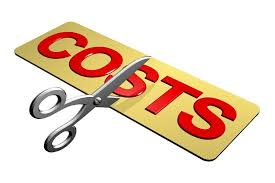 38
REFERENCES
AccountingCoach.com. (2019). What is a cost variance? | AccountingCoach. [online] Available at: https://www.accountingcoach.com/blog/what-is-a-cost-variance [Accessed 22 Feb. 2019].
Shopify. (2019). Overhead Costs Definition - What is Overhead Costs. [online] Available at: https://www.shopify.com/encyclopedia/overhead-costs [Accessed 22 Feb. 2019].
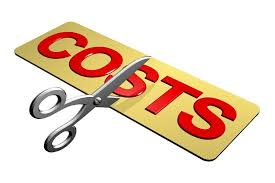 39